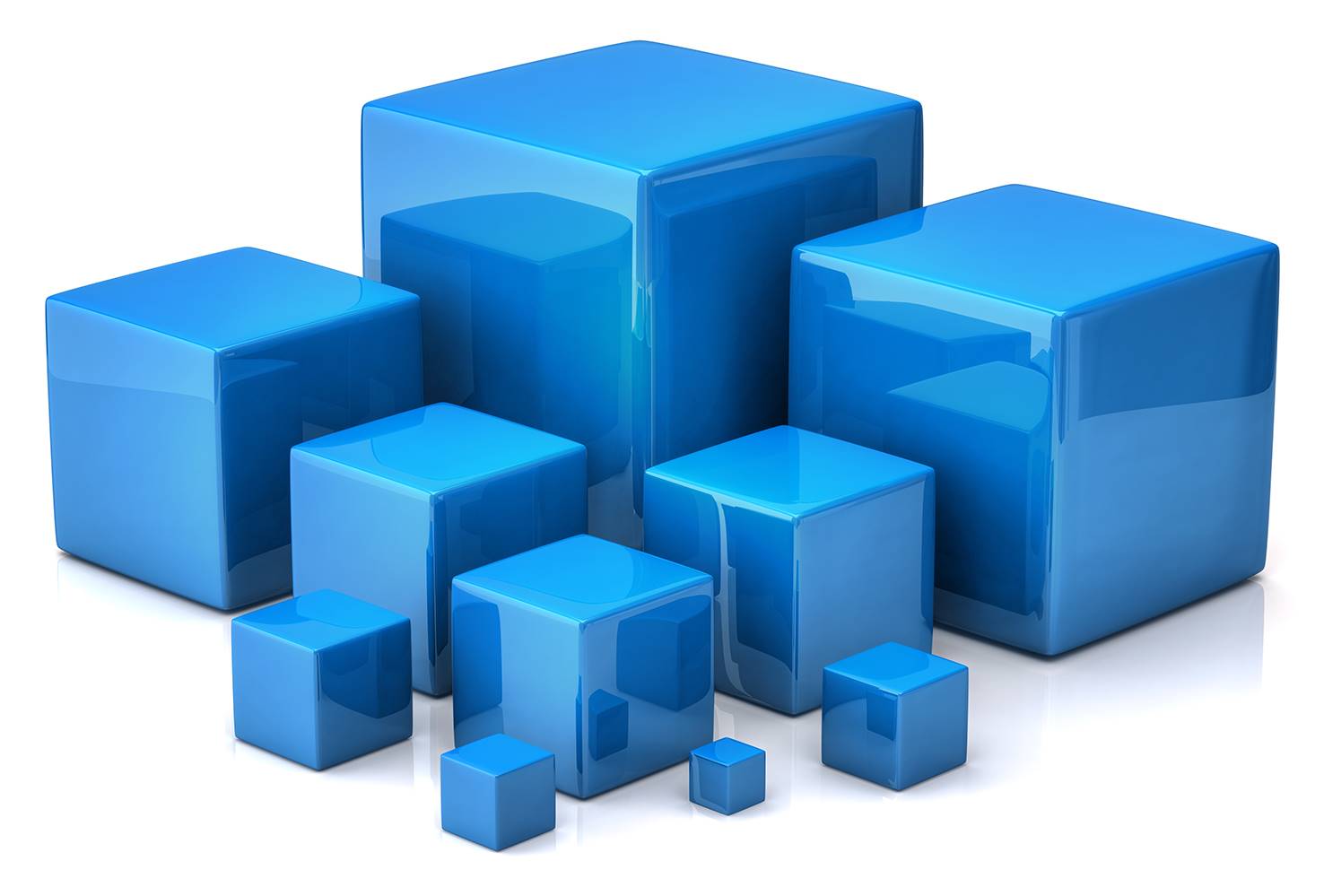 Реструктуризация двусторонних кредитных соглашений с формированием синдиката
Сергей Блинов, Советник
Анна Аристова-Данемар, Старший юрист
Allen & Overy (Россия)
08 октября 2020 года
Реструктуризация через синдикат
Реструктуризация – пересмотр условий кредита: полное или частичное списание какой-либо задолженности, продление срока погашения, изменение графика платежей, предоставление "льготных" периодов по выплате процентов, пересмотр процентной ставки и комиссий, а также изменение сторон и / или предмета договора
Обычно существующие двусторонние займы (кредиты)погашаются за счет нового синдицированного кредита
Но если состав существующих кредиторов и новых кредиторов [в большей степени совпадает] или есть намерение сохранить существующее обеспечение, то можно изложить существующие двусторонние договоры в новой редакции в виде договора синдицированногокредита либо заключить межкредиторское рамочное соглашение, вводящее новые условия для всехкредиторов
Изложение в новой редакции, новация или новыйдоговор?
Обеспечение
Залог / поручительство – прекратилось ли основное обязательство? Согласие залогодателя / поручителя на изменения условий кредита
Смена залогодержателя на основании соглашения о передаче договора залога, внесение изменений в реестры
Независимая гарантия – согласие гаранта на изменения условий кредита / изменение условий самой гарантии / новая гарантия?
Банкротные риски
Изменение условий выданного кредита с новым обеспечением – сделка направлена на обеспечение исполнения обязательства должника перед отдельным кредитором, возникшего до совершения оспариваемой сделки
Погашение существующего кредита за счет средств синдиката – сделка привела или может привести к удовлетворению требований, срок исполнения которых к моменту совершения сделки не наступил, одних кредиторов при наличии не исполненных в установленный срок обязательств перед другими кредиторами
Статус существующего обеспечения, которое было переоформлено в пользу нескольких кредиторов вместо одного
Коммерческая оценка рисков с учетом применимых сроков
Вопросы и ответы
Данные слайды подготовлены исключительно для целей проведения семинара. Сведения, приведенные в рамках семинара, не должны рассматриваться как какие-либо конкретные рекомендации, либо как основание для предоставления каких-либо конкретных рекомендаций без проверки первоначальных  источников.

В настоящей презентации "Аллен энд Овери" означает фирму "Аллен энд Овери ЛЛП" и/или ее аффилированных лиц. Термин "партнер" означает участника "Аллен энд Овери ЛЛП", либо работника или консультанта "Аллен энд Овери ЛЛП", имеющего эквивалентный статус или квалификацию, либо лицо, имеющее эквивалентный статус в одном из аффилированных лиц "Аллен энд Овери ЛЛП".
0034178-0000007 EUS1: 2000710710: 1